Ice shelf / ocean interaction modelling
Asbjørn & Aimée
Supervisor: Adrian
Outline
 Model setup
 Basic exercises
 Modelling a real ice shelf
Conceptual picture
[Speaker Notes: Plume:
Melting at grounding line is buoyancy source (water freshens)
Water rises turbulently along ice shelf and entrains ambient ocean water  plume grows as it rises
Melts as long as T is above pressure melting point, freezes as soon a T gets below PMP 
Freezing decreases buoyancy and slows the plume down]
The model
[Speaker Notes: 2-layered model: ambient ocean and plume
4 ODE’s: mass (change with entrainment and melt), momentum (buoyancy and frictional drag), heat and salt (change as water is entrained and ice is melted).
Delta rho=equation of state
Parameterization of entrainment (linearr to velocity and slope)
3 BC’s: diffusion of heat and salinity, pressure melting point]
Basics: steep/flat bed
[Speaker Notes: Steep: affects eq momentum and entrainment.
Momentum: entrainment -> more heat -> more melt -> buoyancy. 

Dotted=ice-plume boundary
Solid = plume]
Basics: deep/shallow bed
[Speaker Notes: Steep: very warm compared to pressure]
Basics: changing ambient water temperature
[Speaker Notes: 1. Explain experiment
2. Formula
3. Left term=0 => balance of buoyancy and turbulent drag
4. D is constant, see from bottom middle fig
5. Since drho goes as T we get u2 as T
6. Show in figure right middle 
7. Entrainment linear with u]
Filchner Ronne Ice Shelf - West
Modelling: FRIS
[Speaker Notes: Green=linear base, unstrat
Red=actual base with unstrat T and S
Black = actual base with actual T and S
Blue = observed melt rate]
FRIS: tune for E0
Questions??
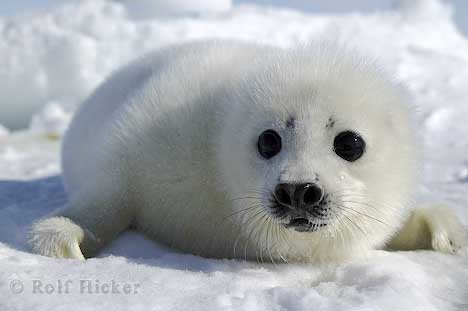